PRÉNOM NOM
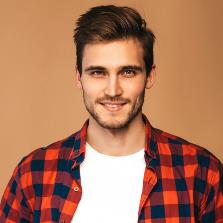 Mobile:
07 07 07 07 07
Titre du poste recherché
A PROPOS DE MOI
Décrivez en quelques lignes votre parcours professionnel, vos compétences clés pour le poste et vos objectifs de carrière. Ceci est en fait une introduction à votre lettre de motivation. Décrivez en quelques lignes votre parcours professionnel….
Email:
presentation@powerpoint.com
Adresse:
Ville, pays
EXPERIENCE PROFESSIONNELLE
Janvier 20xx 
mars 20xx
NOM ENTREPRISE | POSTE OCCUPÉ
Décrivez ici les fonctions que vous avez occupé pour ce poste. Décrivez également vos missions et les résultats que vous avez obtenu.
COMPÉTENCES
Janvier 20xx 
mars 20xx
NOM ENTREPRISE | POSTE OCCUPÉ
Décrivez ici les fonctions que vous avez occupé pour ce poste. Décrivez également vos missions et les résultats que vous avez obtenu.
Pack Office
Wordpress
SEO
Facebook ADS
Google ADS
Compétence 6
Compétence 7
Compétence 8
Janvier 20xx 
mars 20xx
NOM ENTREPRISE | POSTE OCCUPÉ
Décrivez ici les fonctions que vous avez occupé pour ce poste. Décrivez également vos missions et les résultats que vous avez obtenu.
Janvier 20xx 
mars 20xx
NOM ENTREPRISE | POSTE OCCUPÉ
Décrivez ici les fonctions que vous avez occupé pour ce poste. Décrivez également vos missions et les résultats que vous avez obtenu.
LANGUES
Anglais : Bilingue
Allemand : Courant
Espagnol : Débutant
FORMATION
DIPLÔME / NOM DE L’UNIVERSITÉ OU ÉCOLE
Décrivez en une ligne les objectifs et les spécialités de cette formation. Inscrivez votre mention si vous en avez eu une.
Janvier 20xx 
mars 20xx
CENTRES D’INTERET
Football
Natation
Lecture
Théâtre
Janvier 20xx 
mars 20xx
DIPLÔME / NOM DE L’UNIVERSITÉ OU ÉCOLE
Décrivez en une ligne les objectifs et les spécialités de cette formation. Inscrivez votre mention si vous en avez eu une.
[Speaker Notes: www.presentation-powerpoint.com]